THE MOLE
Formula Calculations
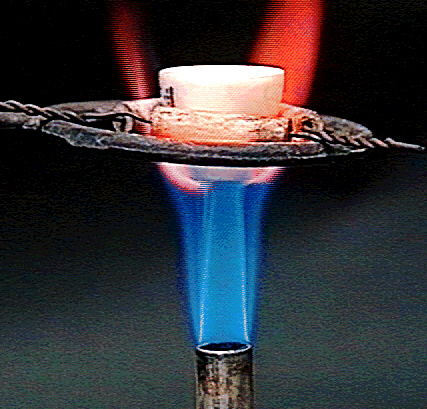 A. Percent Composition
the percent by mass of each element in a compound
Percent Composition
Chemists often use percent composition in the identification of unknown compounds.

Total percent of all elements in a compound equals 100%.
128 g Cu
160. g Cu2S
32 g S
160. g Cu2S
Sample Problem 1
Find the % composition of Cu2S.
 100 =
%Cu =
80.0% Cu
%S =
 100 =
20.% S
28 g
36 g
8.0 g
36 g
Sample Problem 2
Find the percent composition of a sample that is 28 g Fe and 8.0 g O.
 100 =
78% Fe
%Fe =
 100 =
22% O
%O =
36 g
146 g
Sample Problem 3:  Percent Composition of Hydrate
Find the mass percentage of water in calcium chloride dihydrate, CaCl2•2H2O?
25% H2O
%H2O =
 100 =
B. Empirical Formula
CH3
The empirical formula has the smallest whole number ratio of atoms in a compound.
C2H6
reduce subscripts
Steps to find the empirical formula
1. Find mass (or %) of each element.
2. Find moles of each element.
3. Divide moles by the smallest # to find subscripts.
4. When necessary, multiply subscripts by 2, 3, or 4 to get whole #’s.
1.85 mol
1.85 mol
Sample Problem:
Find the empirical formula for a sample of 25.9% N and 74.1% O.
25.9 g
1 mol
14.0 g
= 1.85 mol N
= 1 N
74.1 g
1 mol
16.0 g
= 4.63 mol O
= 2.5 O
N2O5
(Problem Continued)
N1O2.5
Need to make the subscripts whole numbers
 multiply by 2
C2H6
C. Molecular Formula
“True Formula” - the actual number of atoms in a compound
CH3
empirical
formula
?
molecular
formula
Steps to find the molecular formula
1. Find the empirical formula.
2. Find the empirical formula mass.
3. Divide the molecular mass by the empirical mass.
4. Multiply each subscript by the answer from step 3.
28.1 g/mol
14.03 g/mol
Sample Problem 1:
The empirical formula for ethylene is CH2. Find the molecular formula if the molecular mass is 28.1 g/mol?
empirical mass = 14.03 g/mol
= 2.00
(CH2)2  C2H4
Sample Problem 2:
Acetylene is a fuel in welding torches.  It is 92.26 % C and 7.74% H.  Its molecular mass is 26.02 grams/mole.  Determine the empirical and molecular formulas of acetylene.